Dr Richard Giordano
Senior Lecturer
Faculty of Health Sciences
University of Southampton
Web Science + Health Science
Science
Web science
Interdisciplinary research that seeks to understand and explain the Web
Health science
An applied science that address the use of science, engineering, biology, mathematics, etc. to the delivery of health care
People make, use, share and interpret information, knowledge, and artifacts
For example
How is <information> made?
Who uses information?
Why do they use it?
When?
How do people work with it?
Who controls it?
Interdisciplinary research
The application of both technological and social perspectives to the study of the web
How digital information or knowledge networks affect both people and social systems (such as organizations or communities)
..and vice versa
But where is this located?
Derived from Nova Southeastern University School of Medicine
An explanatory tour: We live in societies
And societies are made up of people and their relations, beliefs…
We like to have fun
People share information & knowledge
But we also share symbols and meanings
And we  interpret the world around us
And we have knowledge and skills
We know how to do things that others can’t do
And we develop professional identities
Web science exists in social, cultural, and engineering spaces
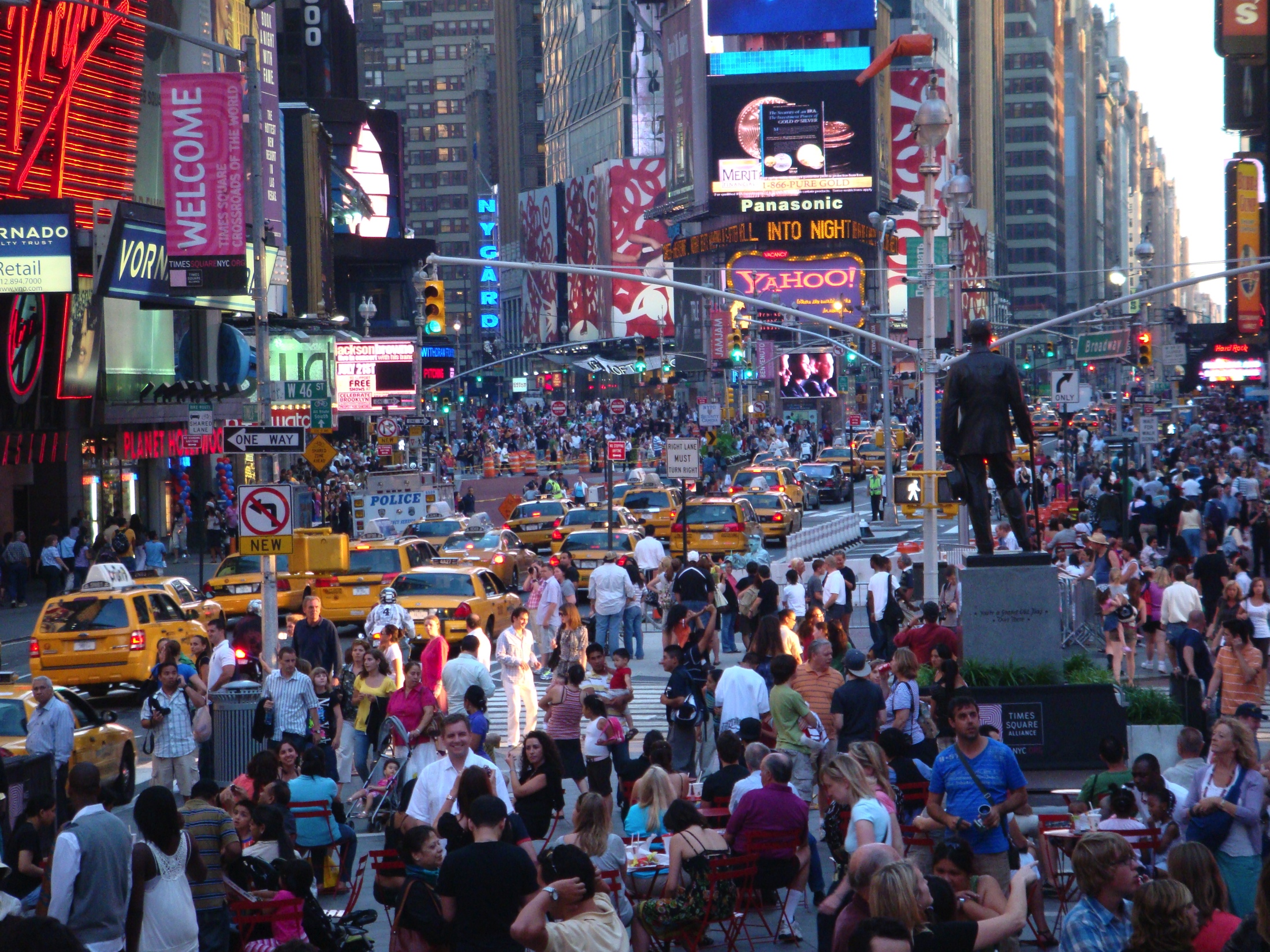 Our work needs to deal with this
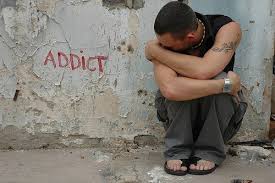 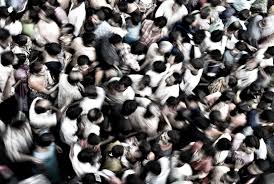 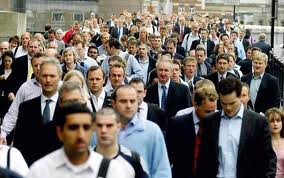 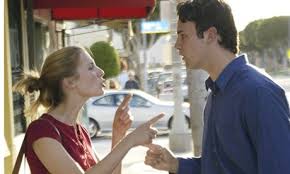 Some projects
Quantified Self in the Doctor’s Office
Collaborative healing
The replication of ‘truth’
The hived mind and clinical cognitive flow
Socially-generated alternative therapies
Your projects
Be creative
Only a loose connection with health, per se